RECOGNISING AND APPLYING NEW PARADIGMS IN A CHANGING EDUCATIONAL ENVIRONMENT
Gabriella KISS, PhD
FLTC, FMSOT
LUPS, Budapest
Agenda
The Zone Model
Learning Patterns in the Zone Model
How to Navigate in the Zones
IQ, EQ, AQ
Why to Develop „AQ aptitude” in Education
Comprehensible Input
System of Approaches
Attributes of Teacher Coaching
The Learning Zone Model
Zone Model of Learning Patterns
Navigating the Learning Zones
Develop Trust and Resilience

 Build Anchors to Your Comfort Zone

Access Mentoring and Coaching

Use Scaffolding

Learn Socially and Collectively
„AQ” is the New „IQ”
„IQ is the minimum you you need to get a job, but AQ is how you will be successful over time.”  (Natalie Fratto)

AQ (Adaptability Quotient) is the ability to work out what is relevant, to unlearn obsolete knowledge, overcome challenges, and make a conscious effort to change. AQ involves flexibility, curiosity, courage, resilience and problem-solving skills
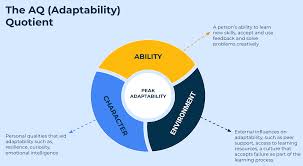 The Importance of Developing AQ
Flexibility: one can learn new skills and adjust to different situations easily. This is crucial in a world where jobs and careers are constantly changing and evolving.

 Innovation and Collaboration: one can become more creative and collaborative, coming up with new solutions to problems and work well with others. Innovation and teamwork are key drivers of growth and competitiveness.

 Resilience: one can cope with setbacks and failures. Being more resilient means one can overcome challenges and maintain a positive outlook while doing so.

 Leadership: Self-awareness and knowing oneself well, helps in building the self-confidence required to lead change effectively. Leaders with high AQ can anticipate changes in their environment, look at various possibilities and adapt accordingly, and inspire their followers to do the same.
Comprehensible InputMOTO: „We Acquire Language in one way; when we understand messages.”(Dr. Stephen Krasher)
vs.
ACQUIRE THE LANGUAGE          
more powerful	
happens subconsciously
without any deliberate memorization	
lets you internalize the vocabulary and grammar
brain is good at acquiring  language
key is „Comprehensible Input”
LEARNING THE LANGUAGE
typical school curriculum
emphasizes „head-knowledge”
memorization
testing
getting corrected on mistakes
trying to remember the corrections
„terrible method” forgetting everything after examination
Comprehensible and Compelling
Easy enough to understand

Interesting enough to hold your attention (content!)

Graphic novels; video games; music; guided meditation; tutorials; sports; history books; X/tic-toc/podcasts are more comprehensible (not 100%!)  context fills in the gaps that we are missing
System of Approaches
Intensive Input
aim for complete understanding
its very slow!
Extensive Input
aim for high quantity of input  immerse yourself in the language
HAPPY MEDIUM
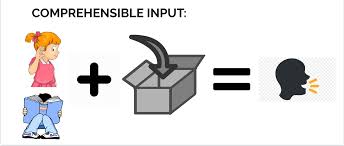 4 Key Principles
MESSAGE                           IMPORTANCE




OBSERVATION                    COMPREHENSION
MESSAGE  - understand the sentence structure / logical structures
IMPORTANCE – enjoy the process of acquisition  Motivation
OBSERVATION – 1. immerse yourself in the language
		       2. find a parent speaker  (listen a lot!)
COMPREHENSION – actions, using existing words
What is Teacher Coaching?
Teacher coaching is not about telling teachers what to do; it's about helping them see what they're doing well and where they can improve. It's a partnership, a dialogue, a journey of professional growth.
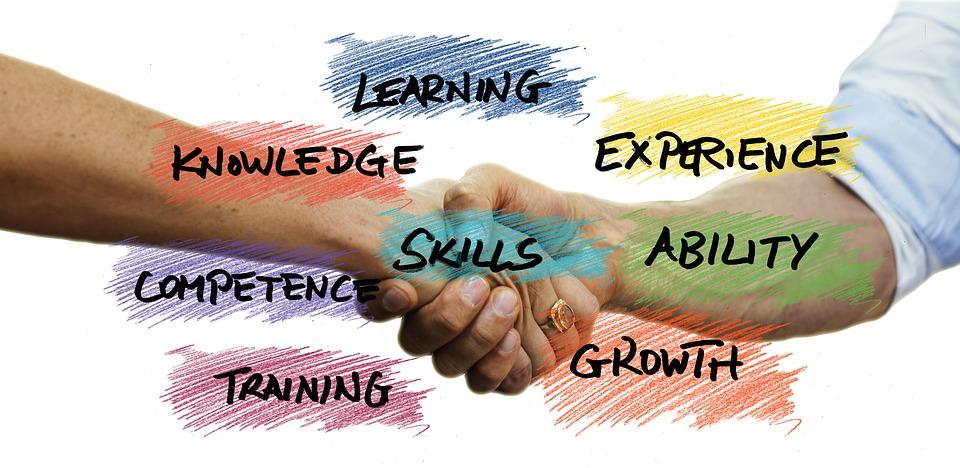 Why is Coaching for Educators helpful?
Professional Growth
Improved Teaching Performance
Collaborative Teaching
Virtual Coaching
Wider School Community
Facilitative Coaching
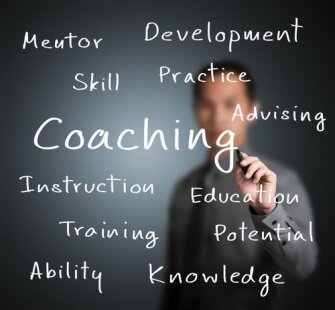